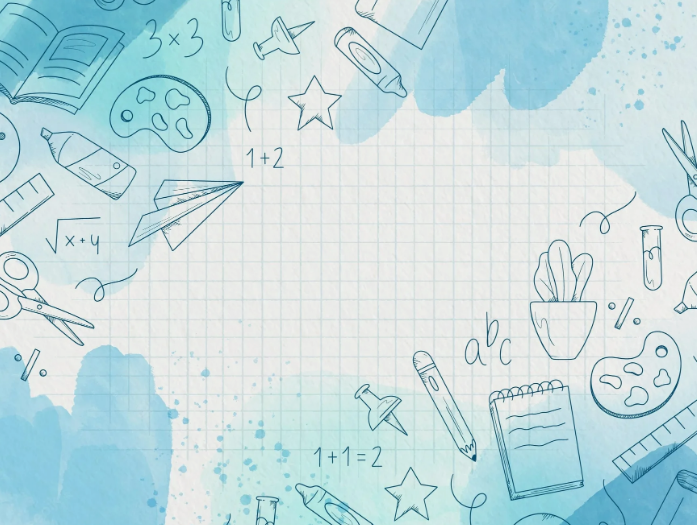 Муниципальное бюджетное общеобразовательноеучреждение городского округа«Город Архангельск»«Средняя школа № 35имени Героя Советского Союза П.И. Галушина»
Портфолио участника для фестиваля молодых педагогов  «Педагогические надежды»
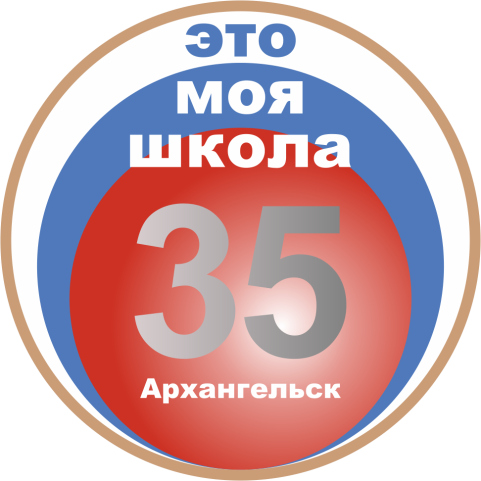 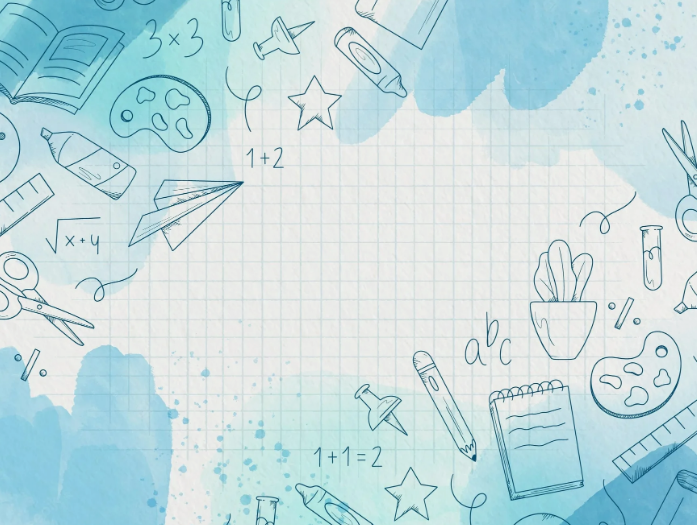 ФИО: Литвиненко Анжелика Сергеевна.
Дата рождения: 12.07.2004
Место образования: ГБПОУ «Архангельский педагогический колледж».
Место работы: МБОУ СШ №35 (учитель начальных классов)
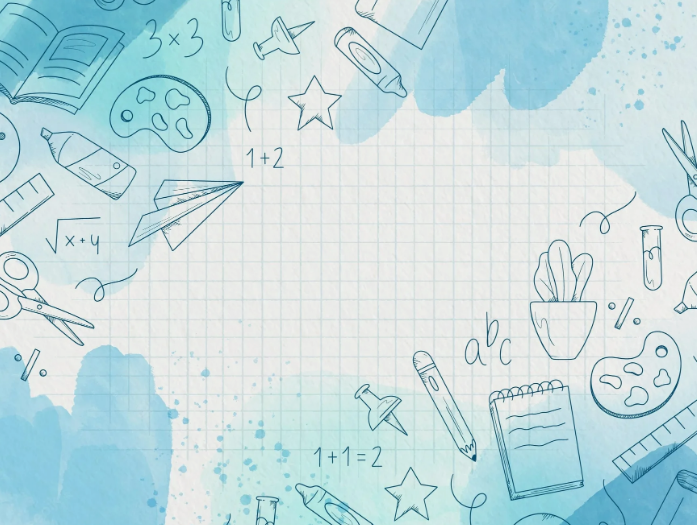 Место работы
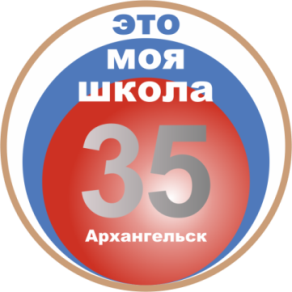 С августа 2024 года
приступила к работе
учителя начальных
классов в «Средней
школе №35 имени
П.И. Галушина». 
Сайт школы: https://arch
school-35.ucoz.ru/
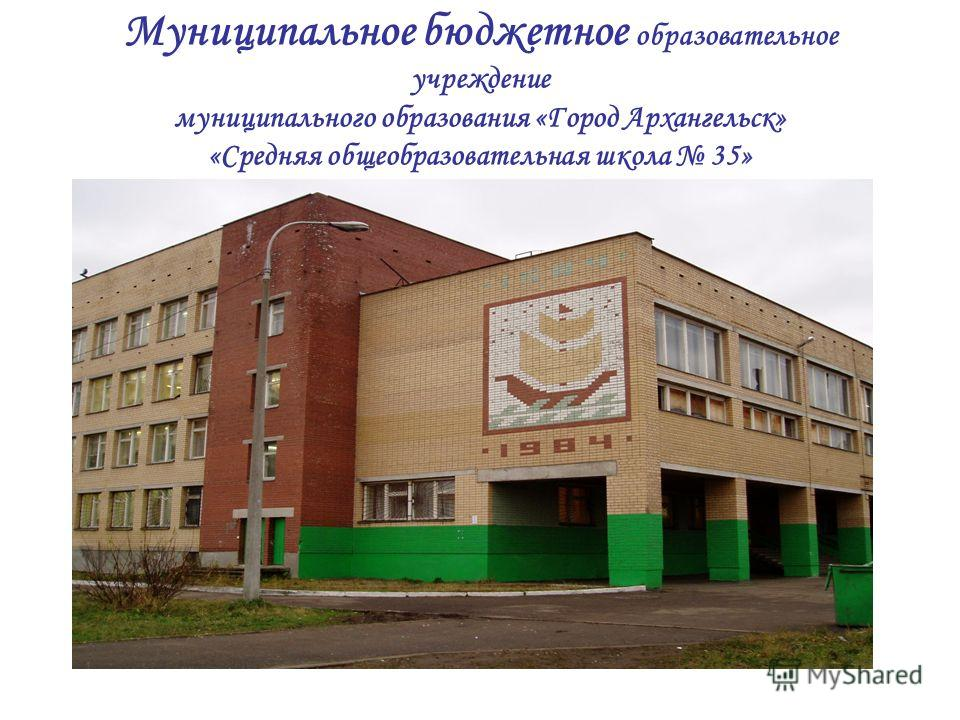 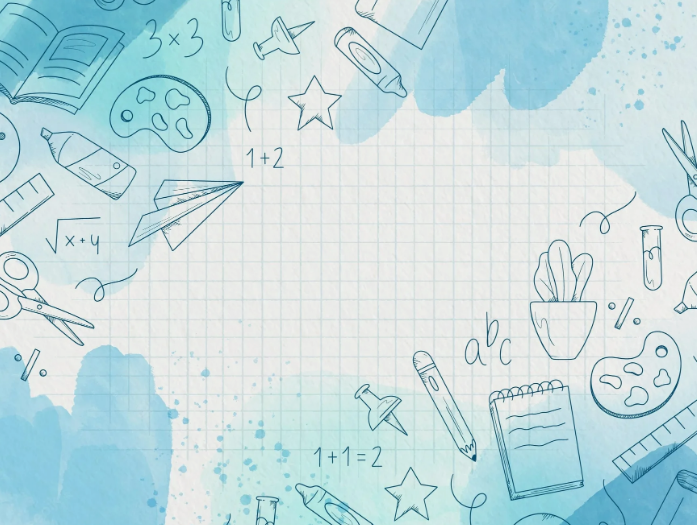 Мой 1 «В» класс
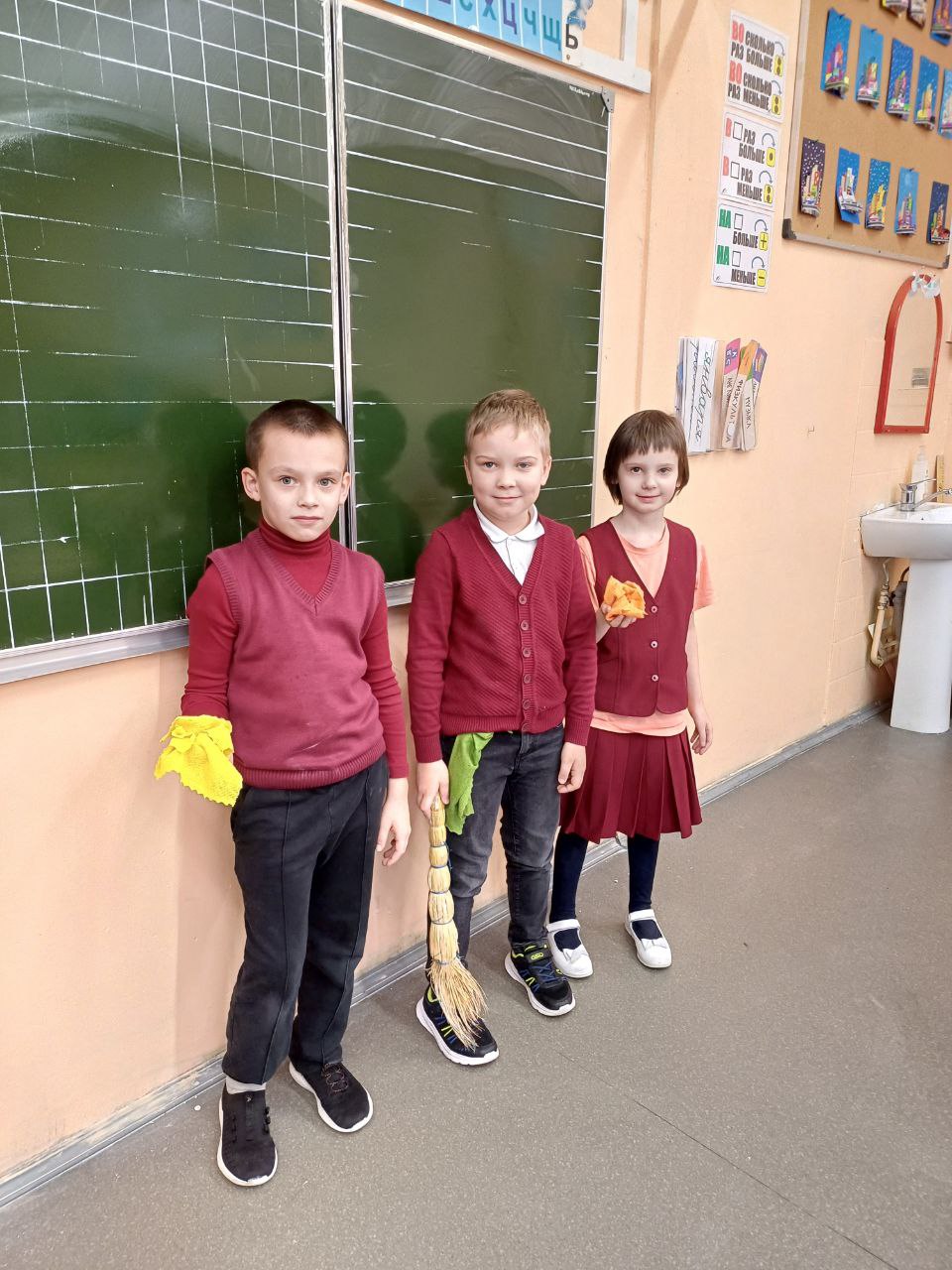 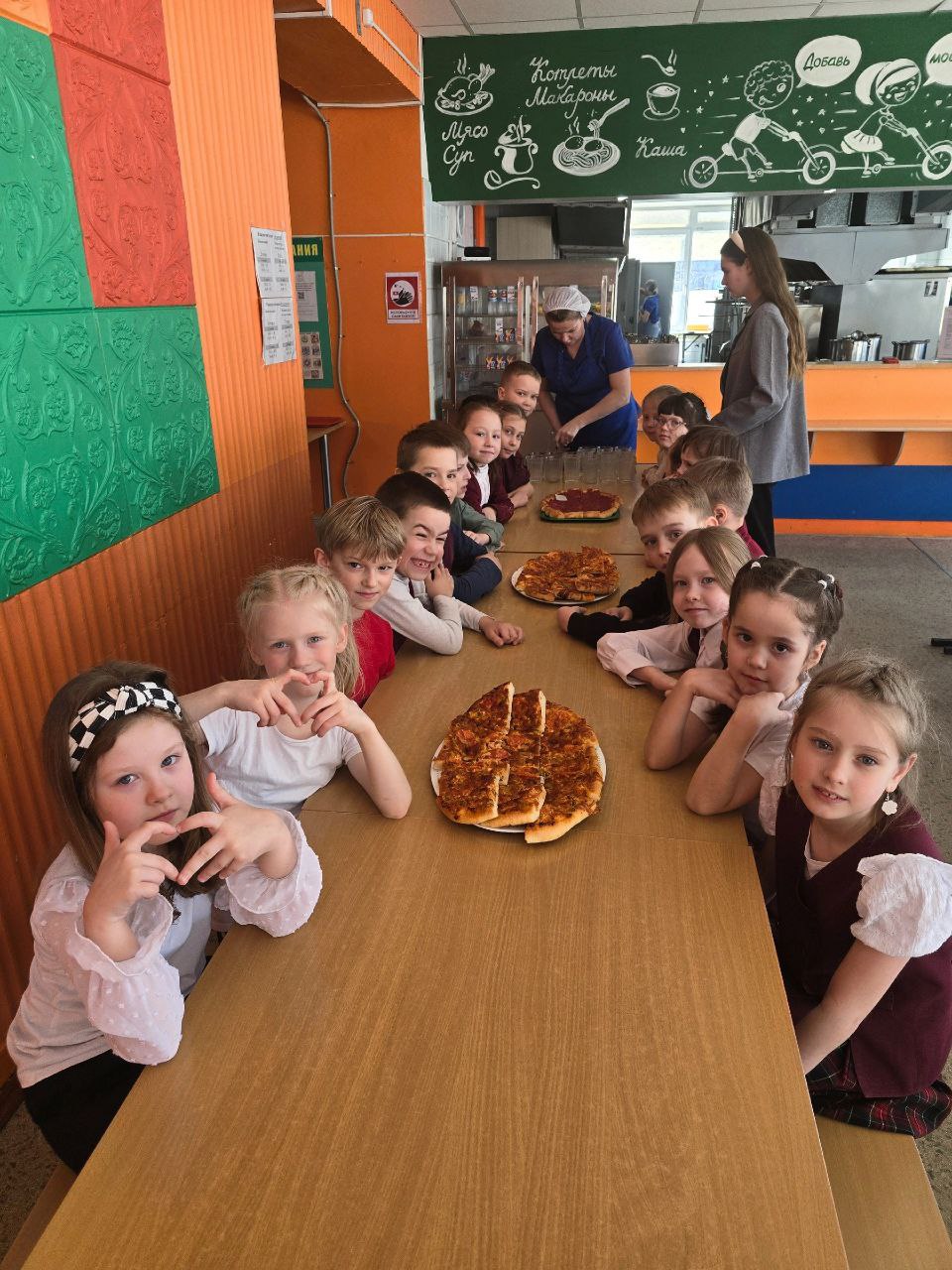 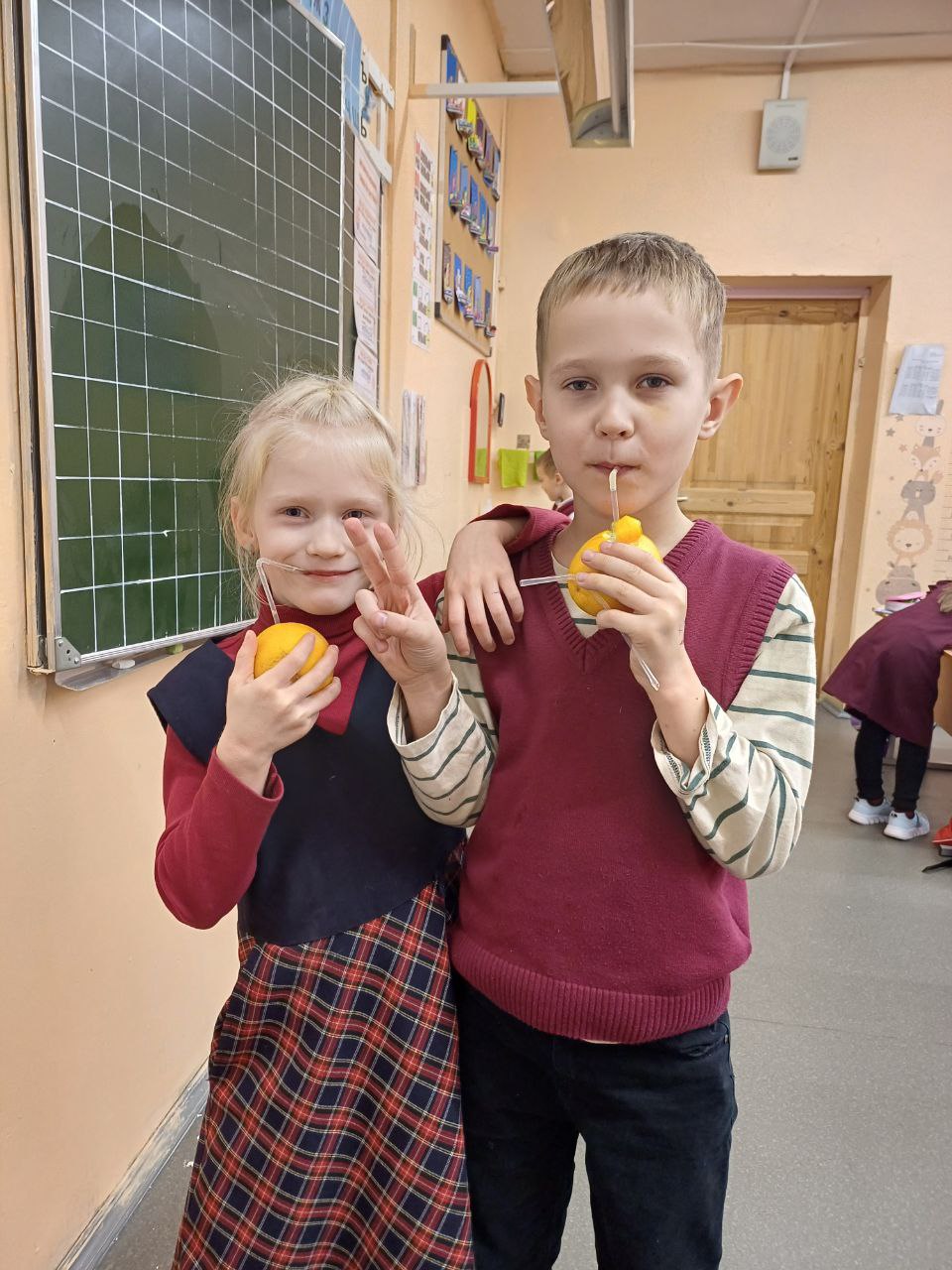 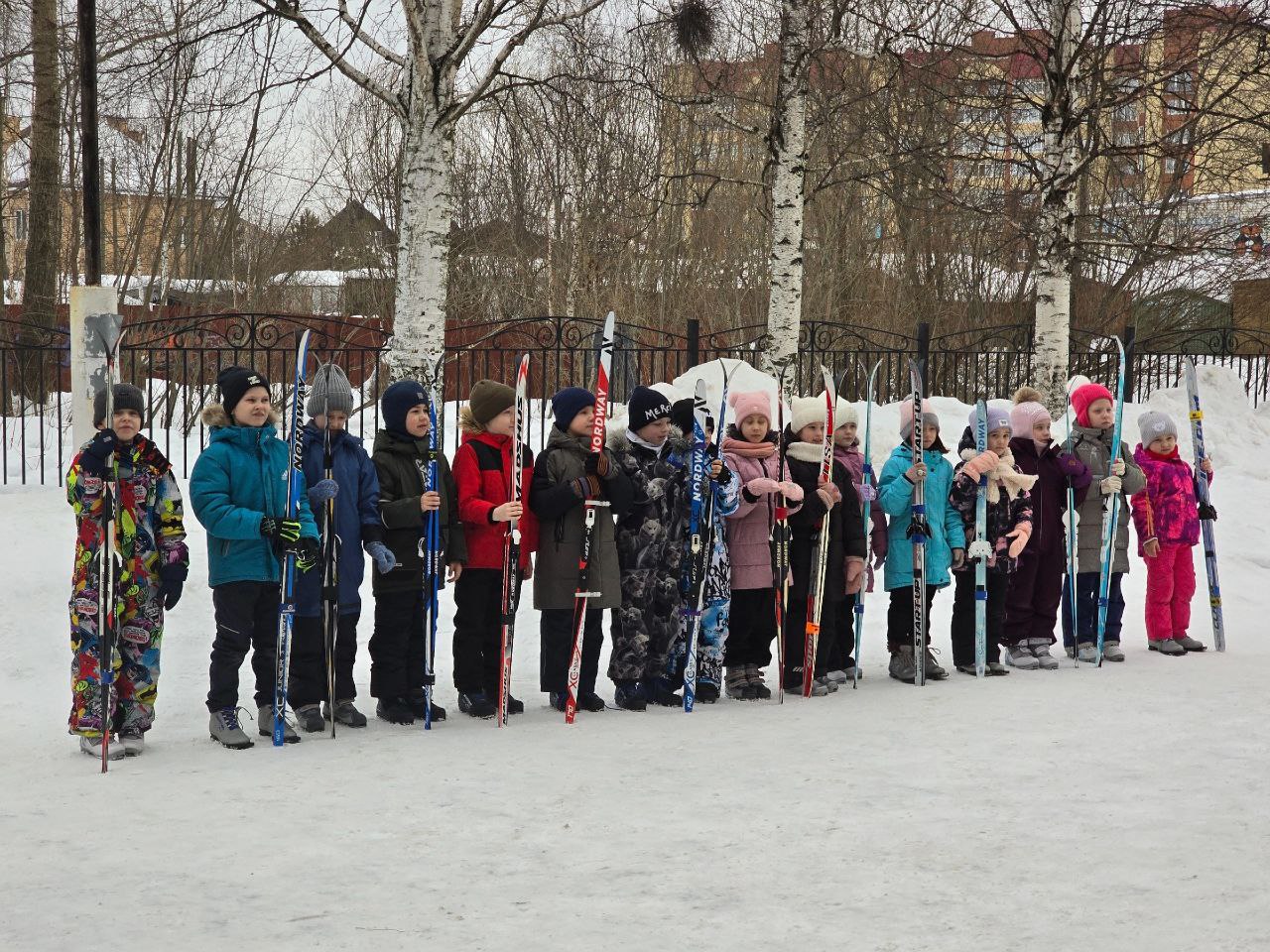 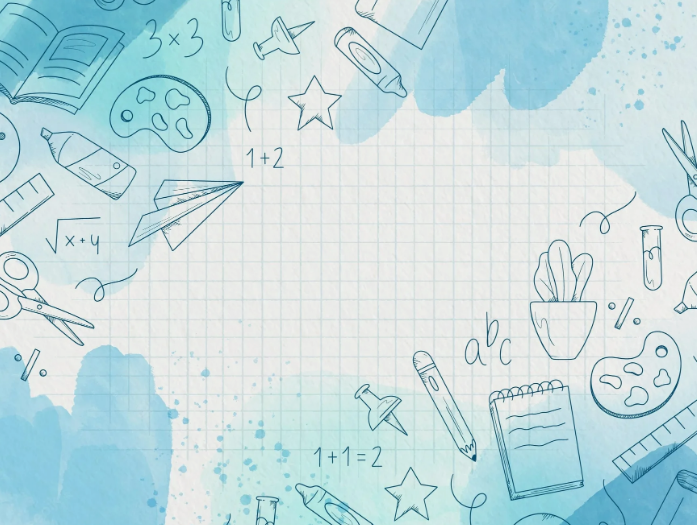 Участие класса в школьных мероприятиях 2024-2025 г.
Благотворительная акция «Крышечки во благо».
Сбор макулатуры.
Акция «Килограмм каши».
Новогодняя ярмарка.
Конкурс рисунков «Портрет мамы».
Конкурс рисунков «Супергерои чистоты и здоровья».
Конкурс композиций «Победная весна».
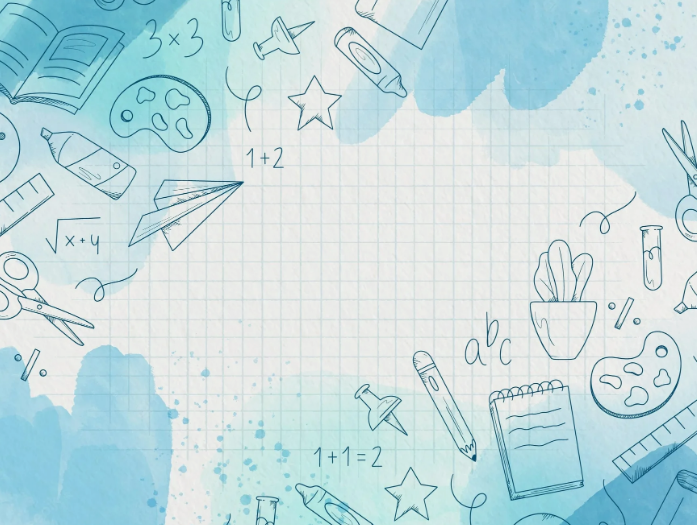 Кружок «Умелые ручки»
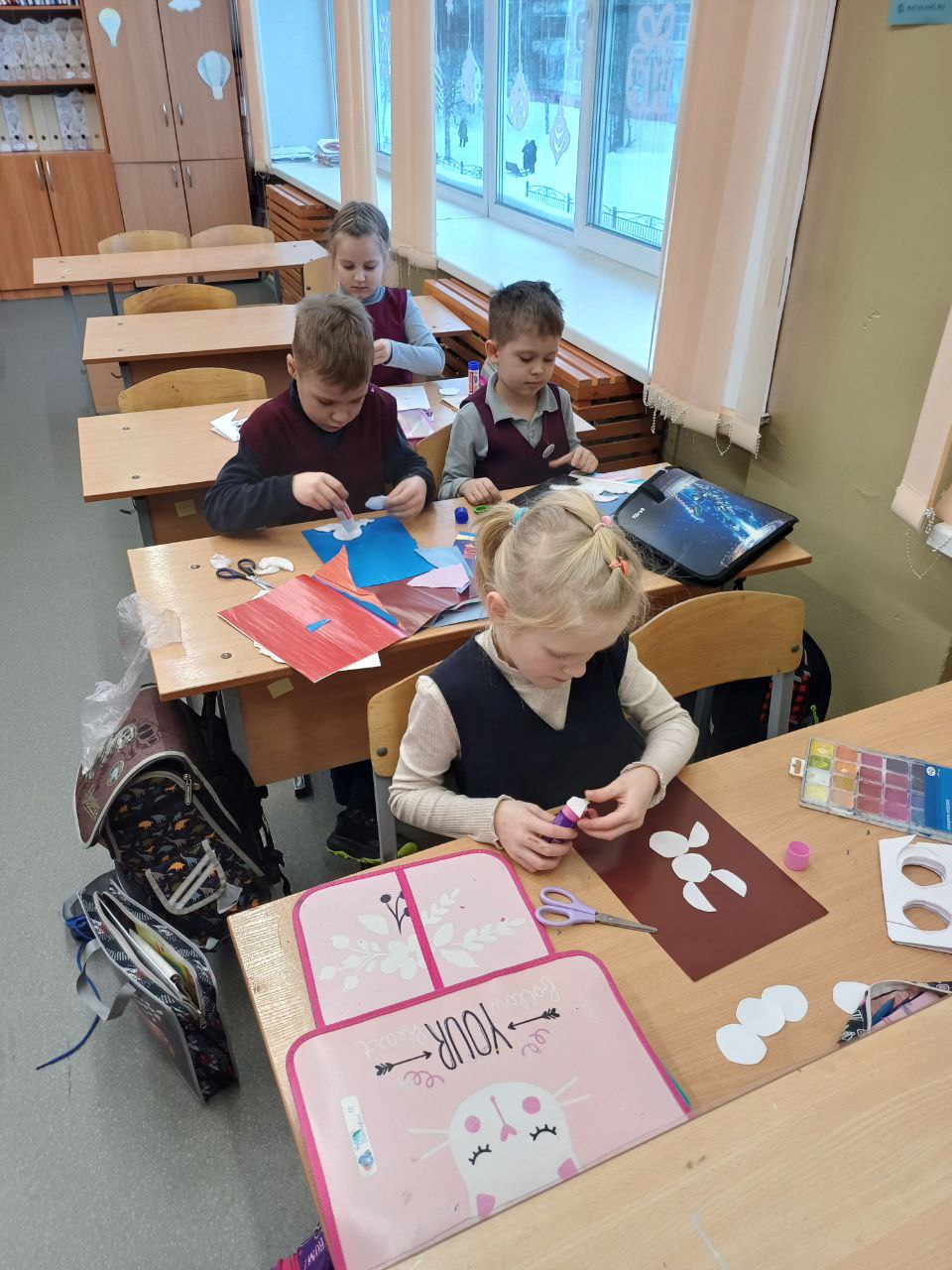 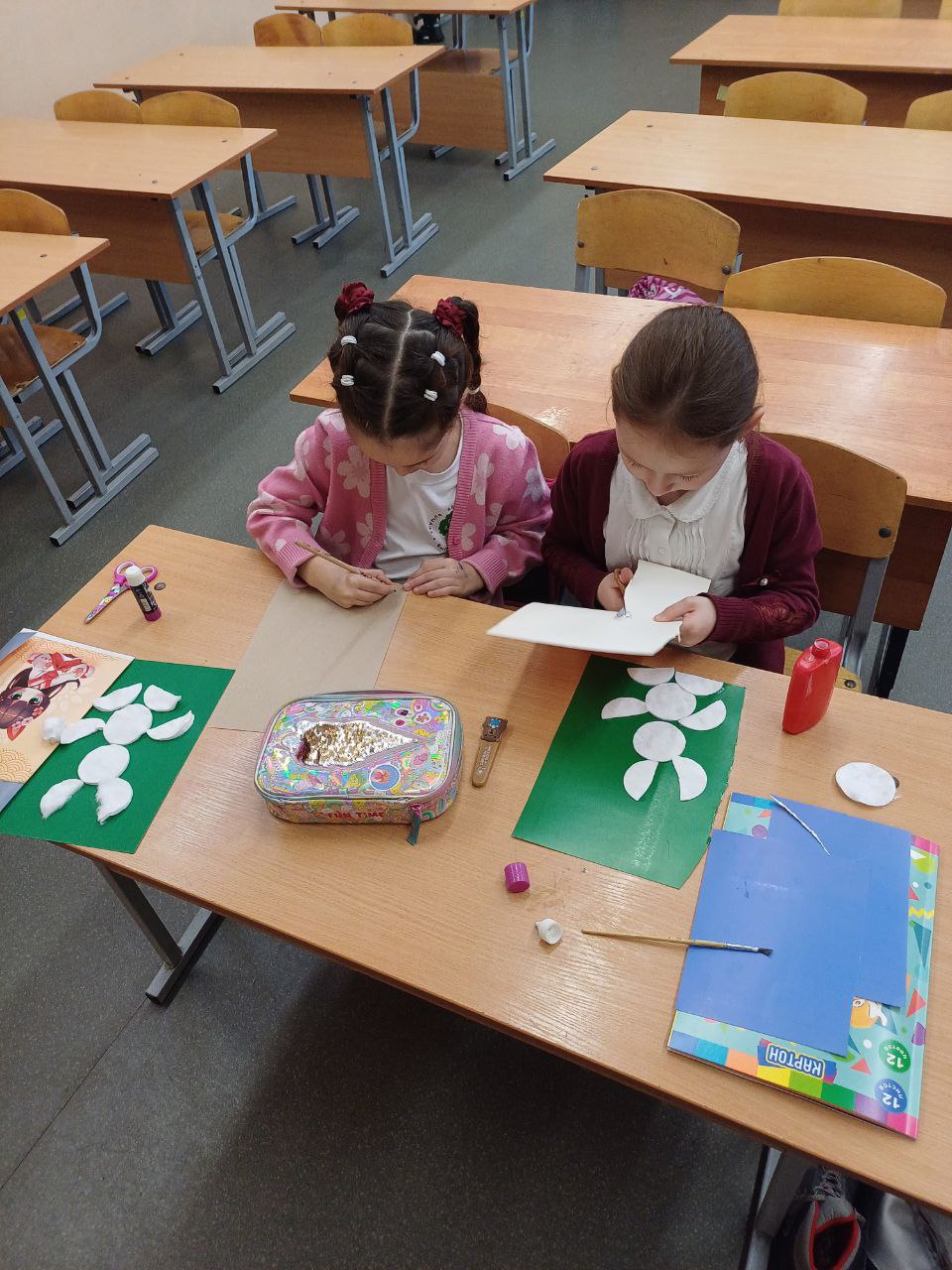 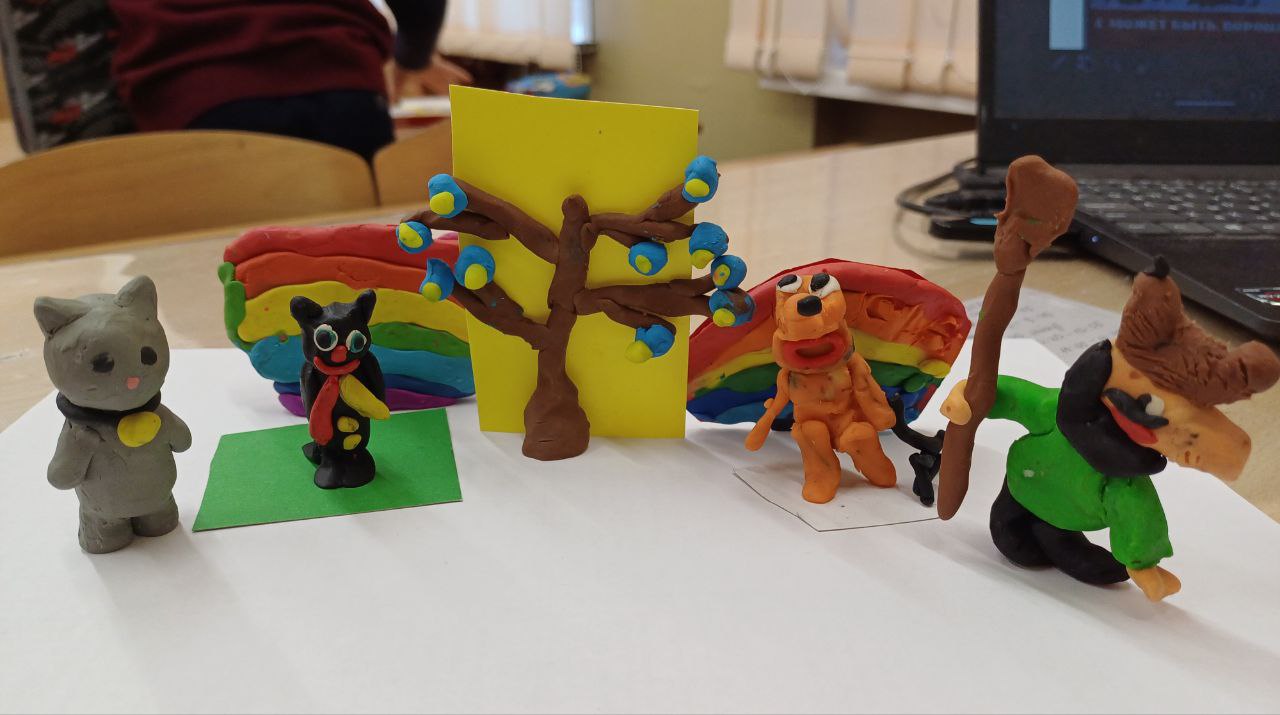 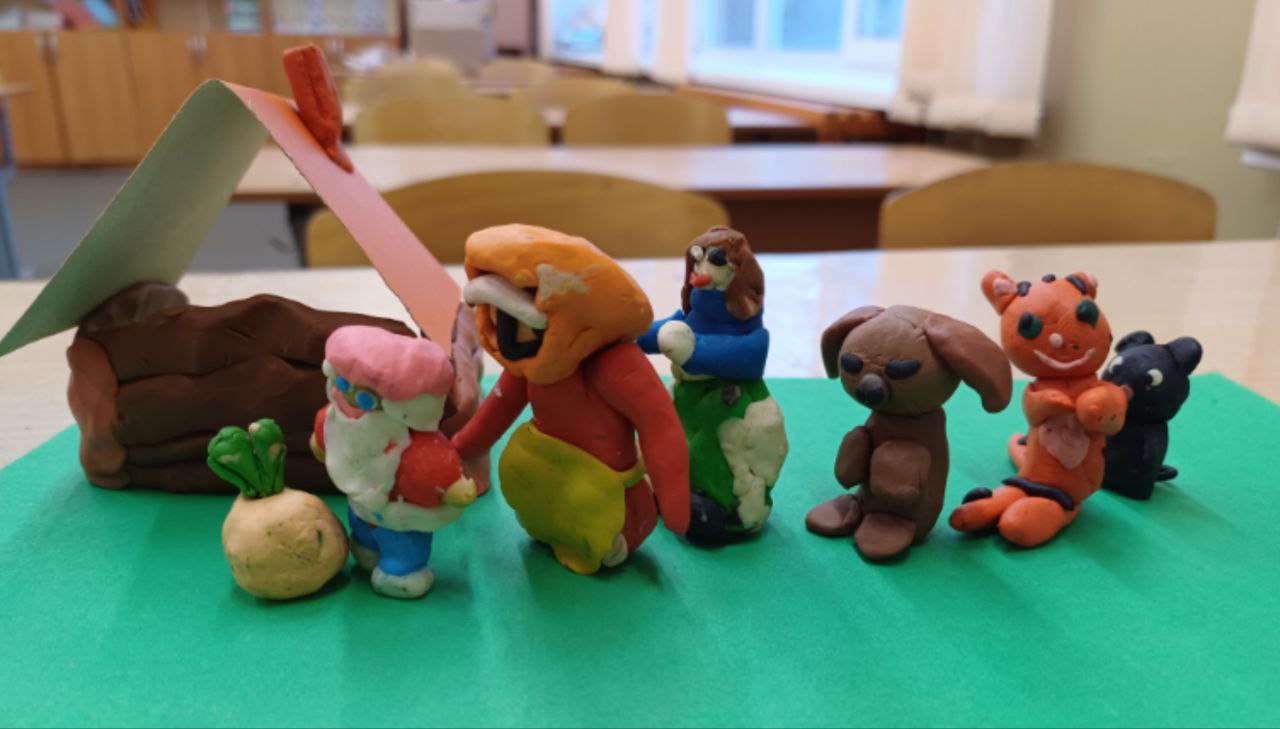 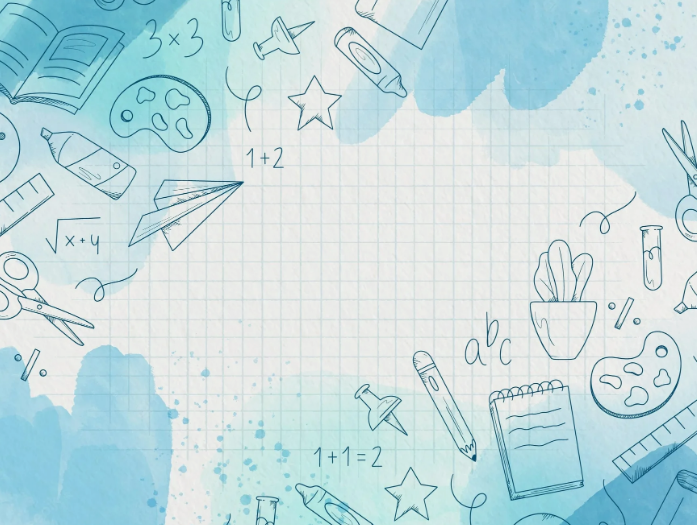 Педагогическая деятельность
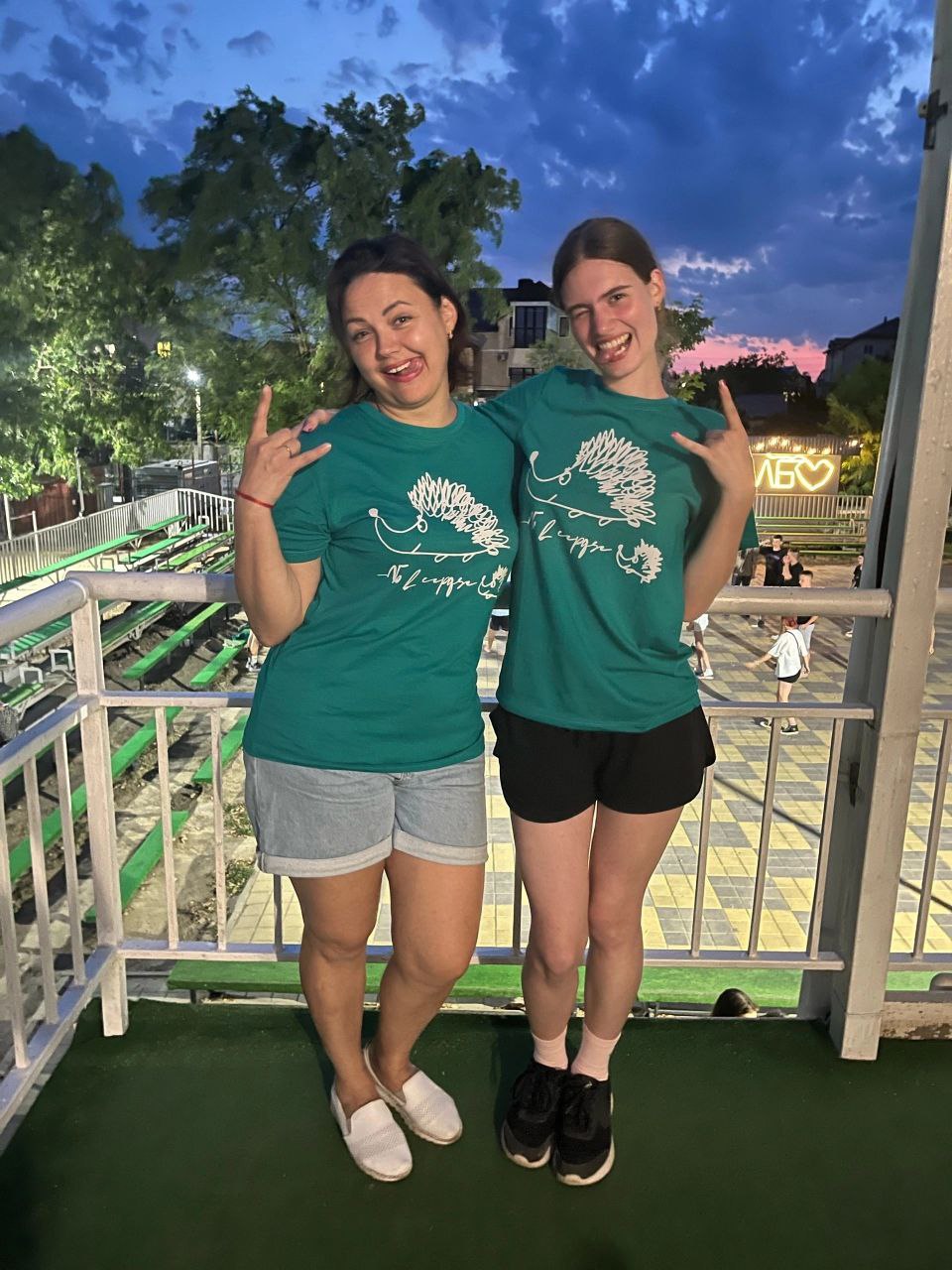 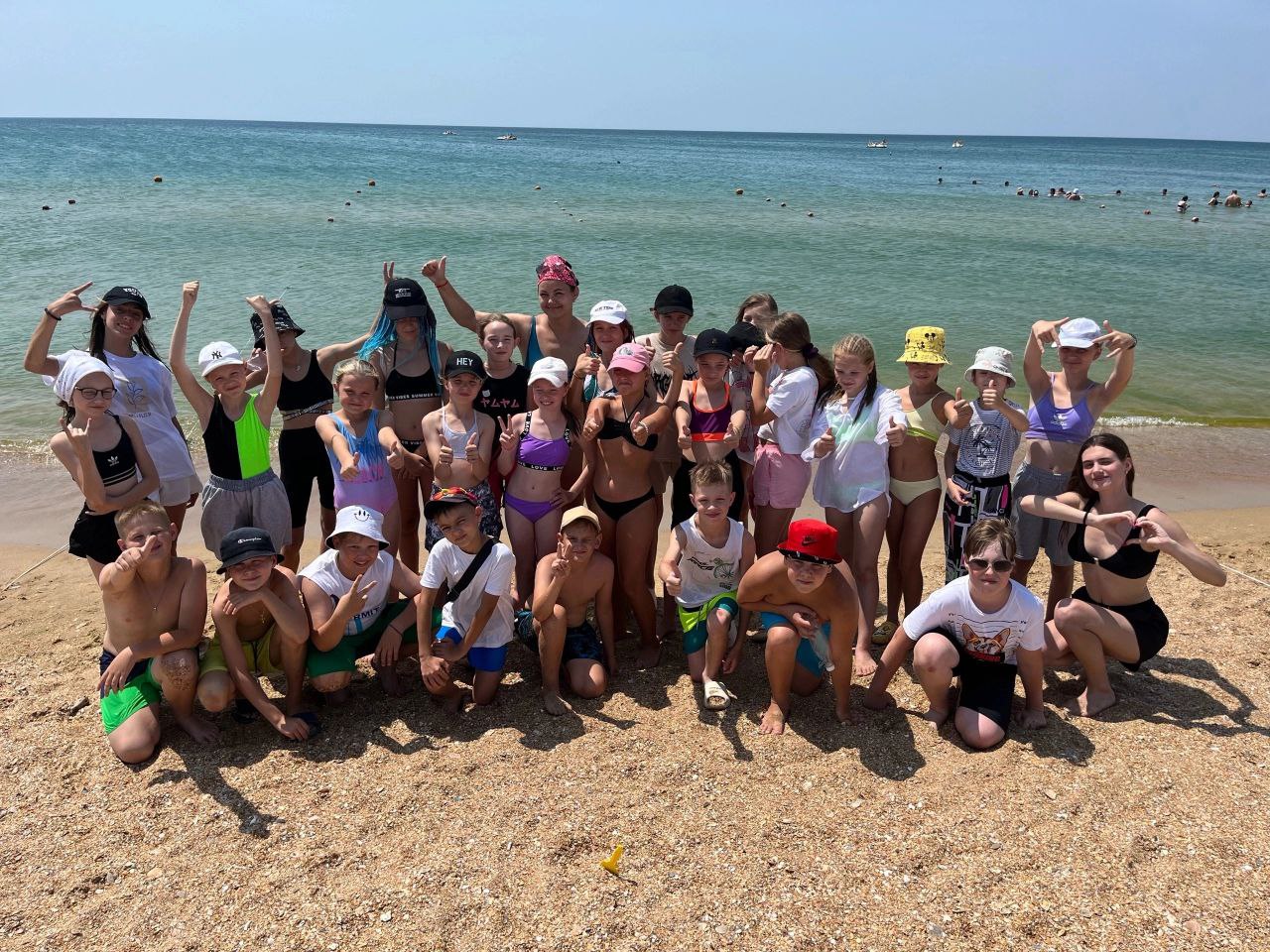 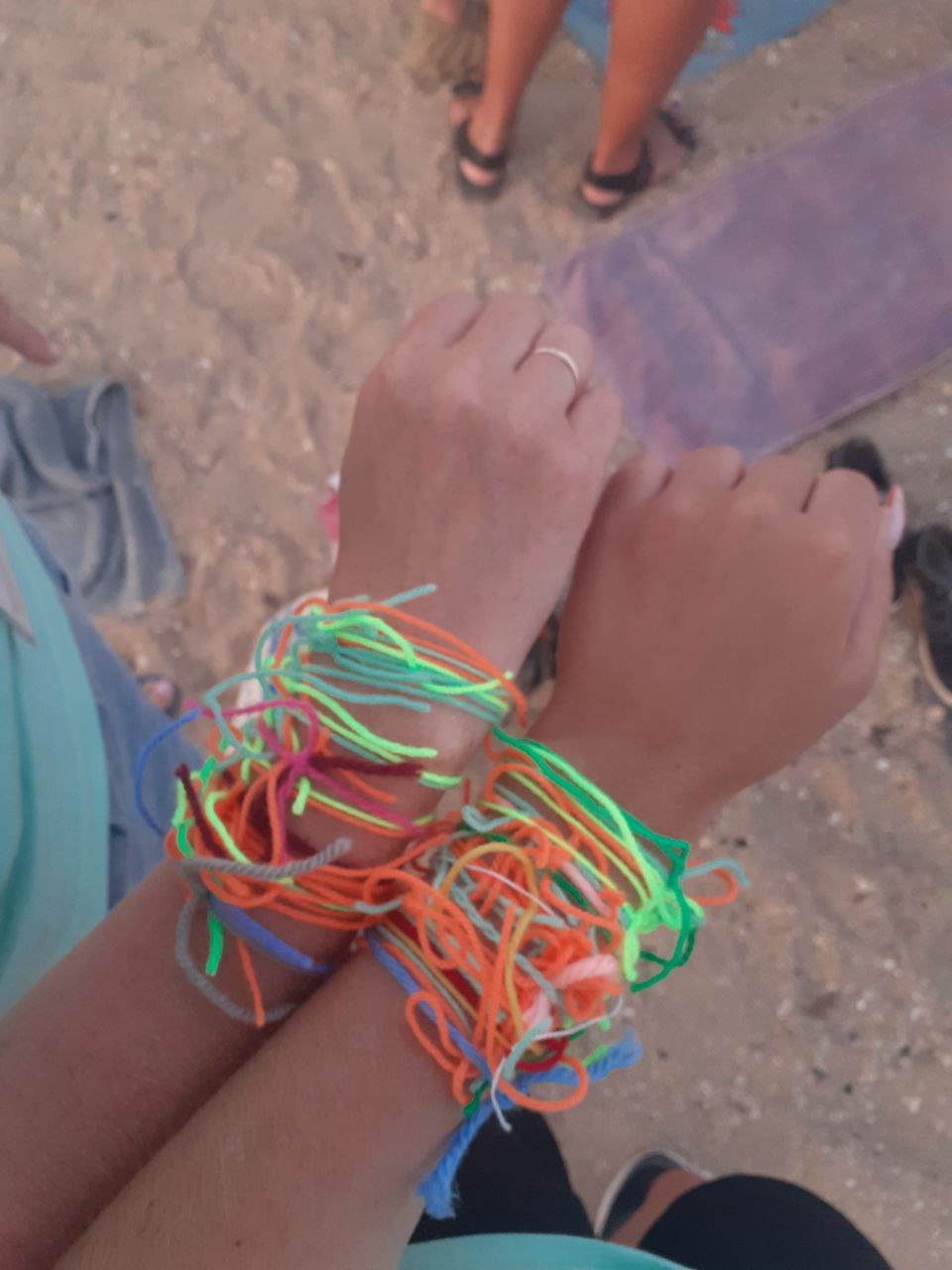 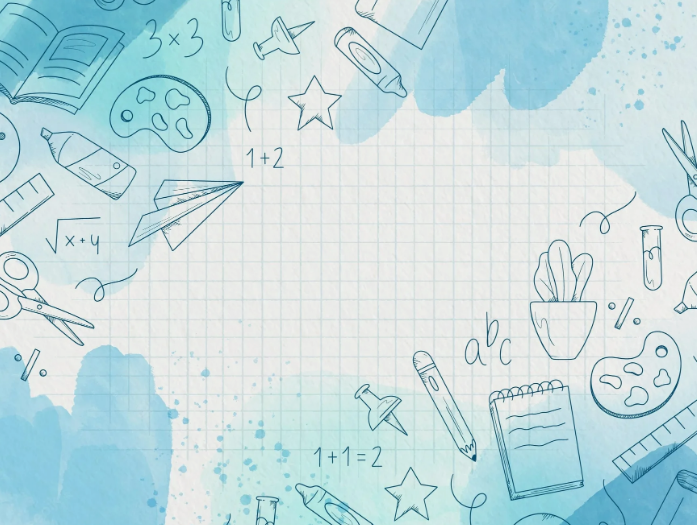 Перспективы развития
Участие в профессиональных конкурсах.
Получение профессиональных и государственных наград.
Качественное включение творчества в образовательный процесс.
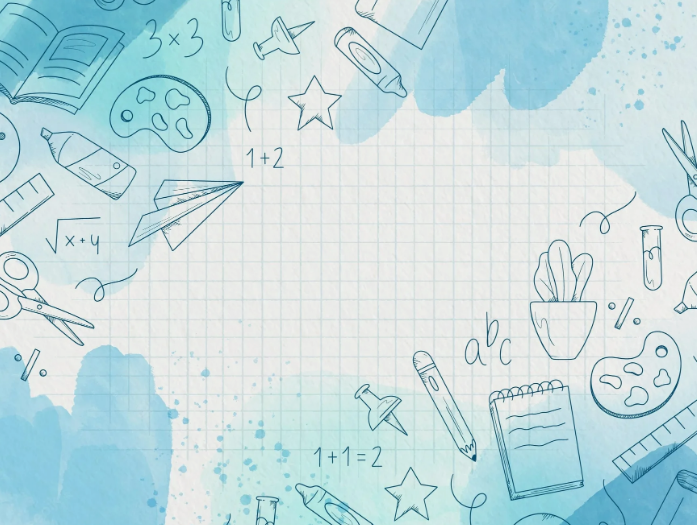 Спасибо за внимание!